MEMBER
Charting theJourney
Elisa Pratt, MA, CAE, CVF, FSAM
Welcome!
Elisa Pratt, MA, CAE, CVF, FSAM
Association antagonist, nonprofit nerd
25+ years association management
Engagement & Ldr. Development
Certified Association Executive
Fellow Society of Assn. Management
Chapter & affiliate expertise
Member-focused
Mission-driven
WHO ARE YOUR AUDIENCES
WHAT DO THEY VALUE & WANT
CURRENT STATE MAP
	WHAT ARE THEIR PATHWAYS IN
	HOW/WHEN/WHY DO THEY ENGAGE 
FUTURE STATE MAP
Today’s 
Plan
We only have 40 Minutes!
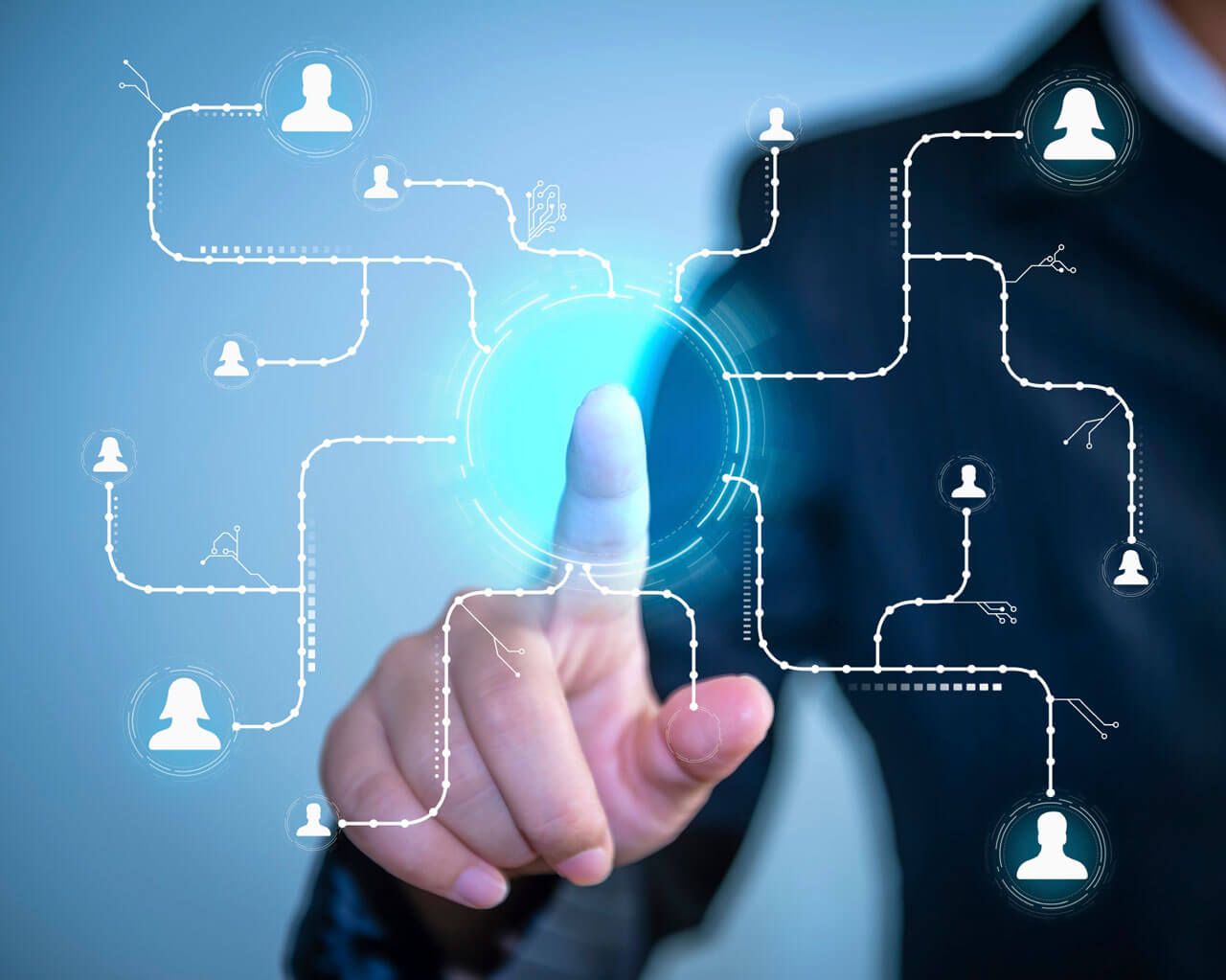 A Member Journey Map
Tells the story from the member's point of view
Creates understanding and empathy for members' experiences
Visualizes psychological, emotional, and physical aspects of member interactions
Provides insights into current member experiences
Designs improved future experiences 
Fosters cross-functional ownership of the member experience
Identifies areas for improvement in member interactions
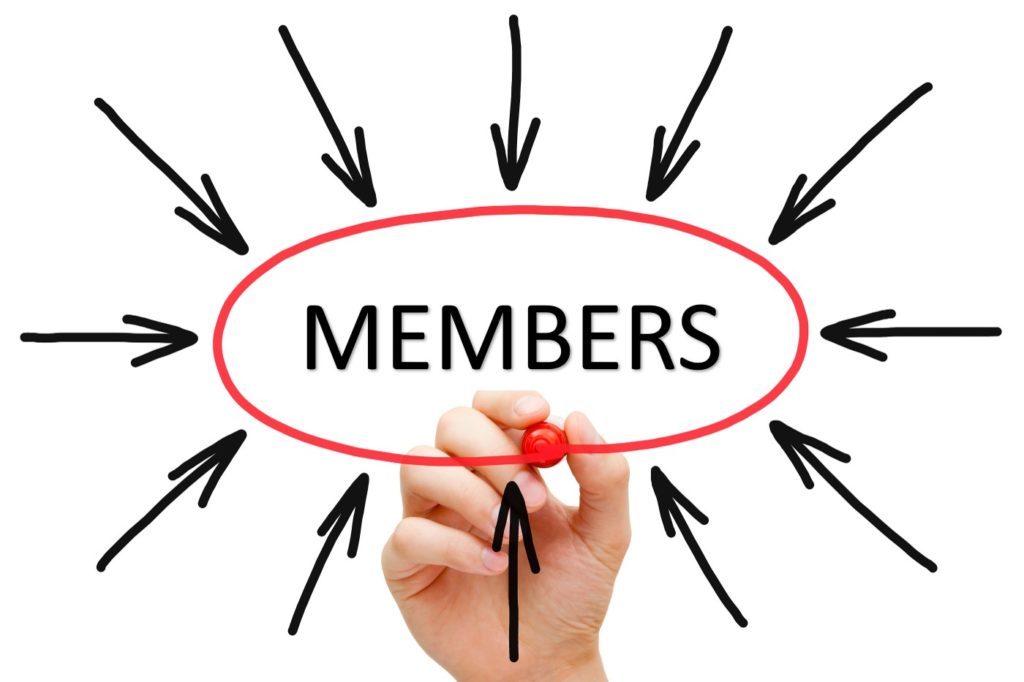 Before We Begin . . .
What do we need to know before we try to understand the member journey?
What are we trying to achieve
What data do we have
Who owns the member journey
Who will we want to engage
The member’s journey didn’t begin & won’t end with joining!
Who are your targetAUDIENCES?
Members, prospects, clients, stakeholders, volunteers, attendees, customers, subject matter experts, etc. WHO are you really targeting??
Target
Personas
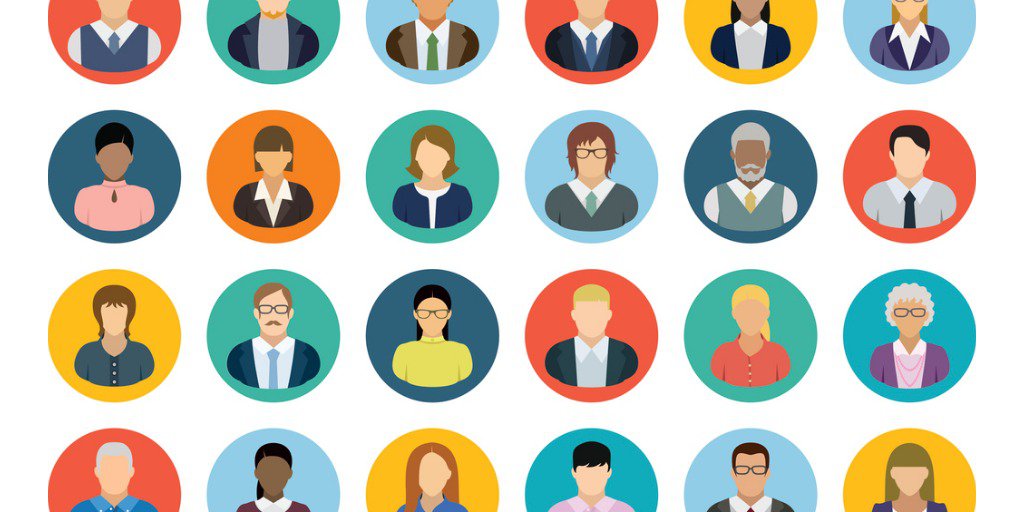 Who do you want to engage with? 

But more importantly who needs, or would benefit from you?
What do they reallyVALUE & WANT?
Its not what you think they need, but what they really consider a return on their investment.
How willwe know WHAT THEY WANT
Purchase data
Behavioral data
Participation data

We could ask them!!
Current StateMAP!
Define the touch points, itemize the engagements in order to understand their experience, emotions and POV.
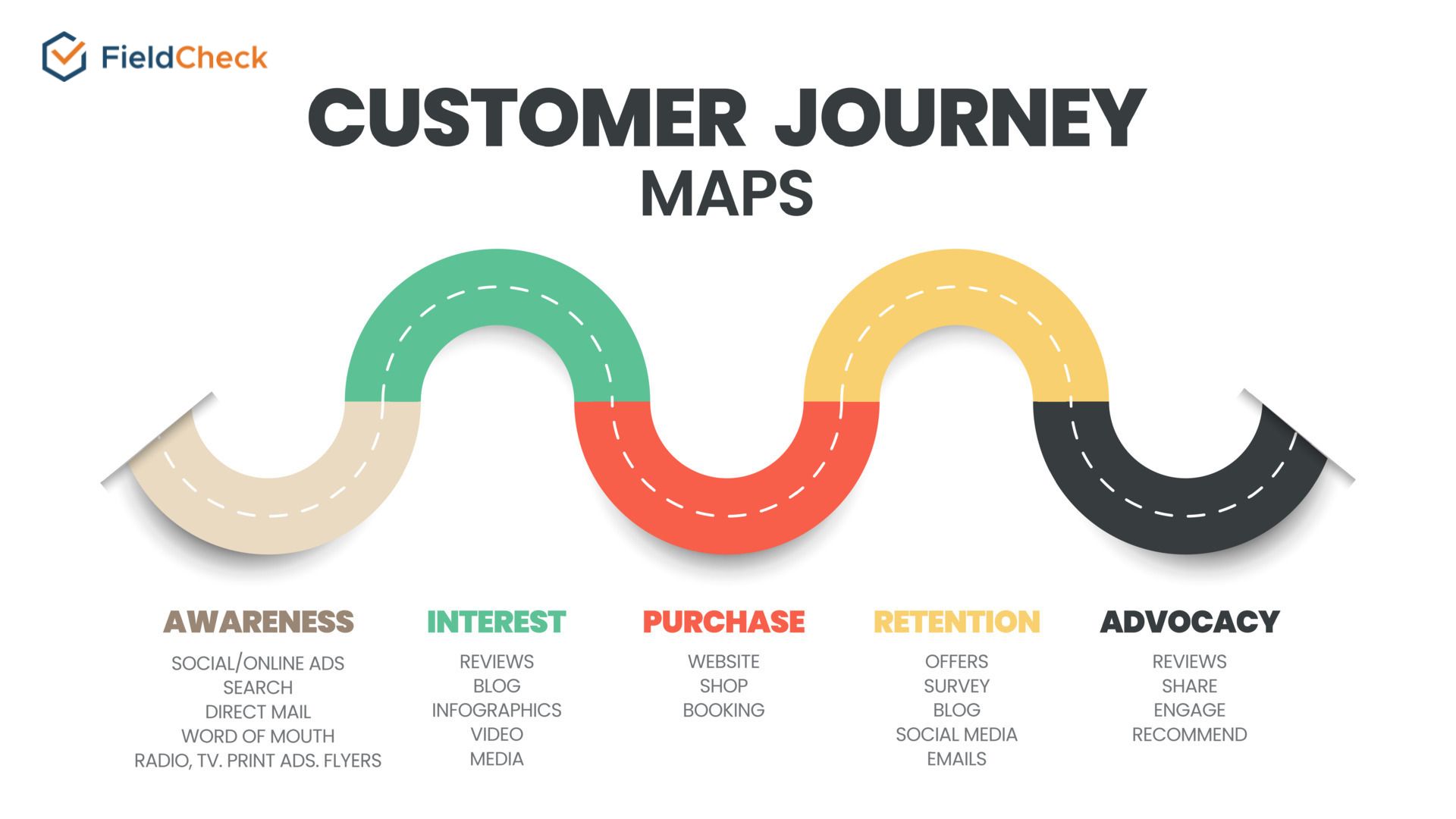 Current State Mapping
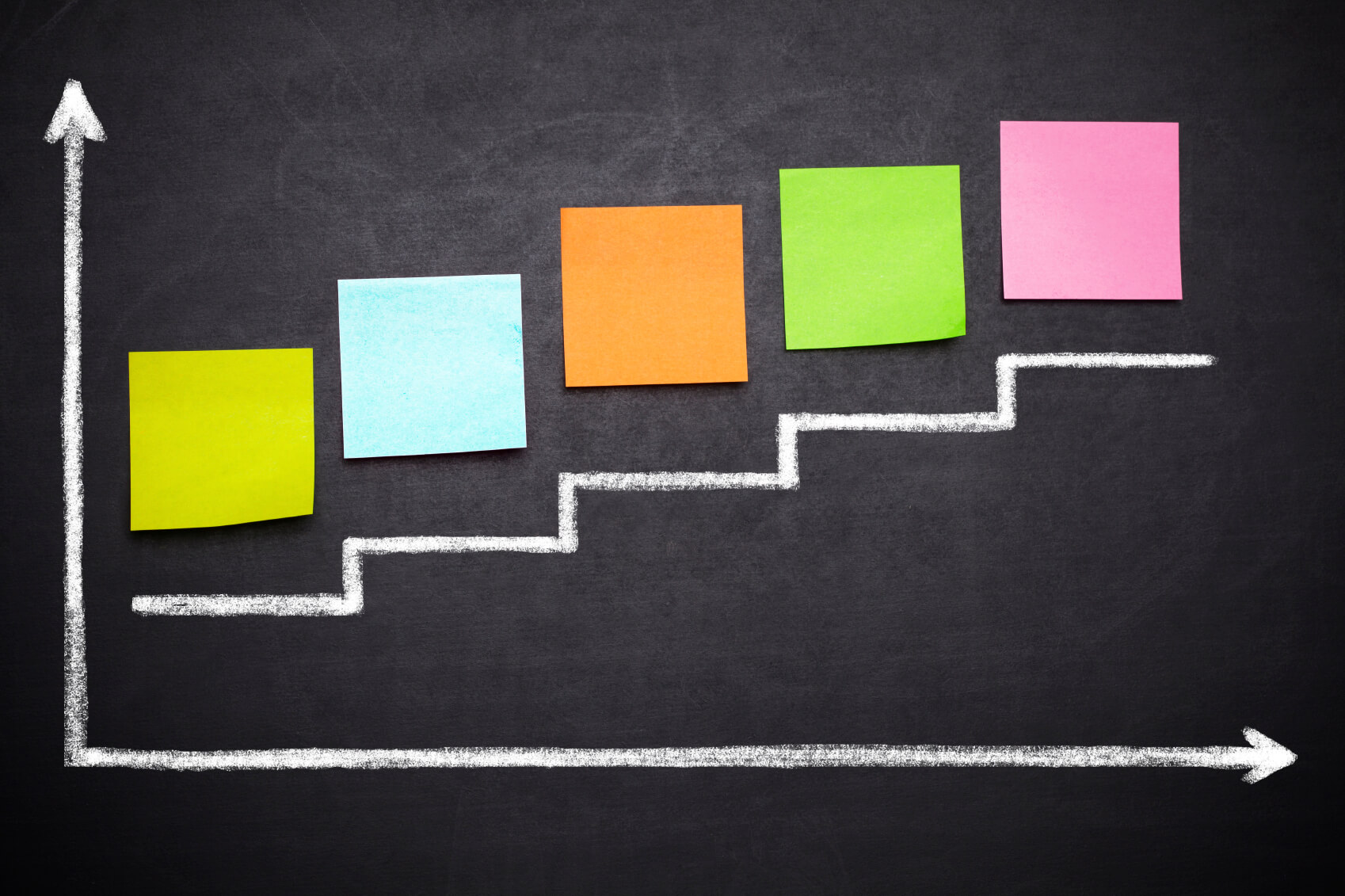 Current State Map
Points of Entry
Every Touchpoint
Decision Points
Engagement Points
The Member Journey
Awareness
Interest
Join
Retention
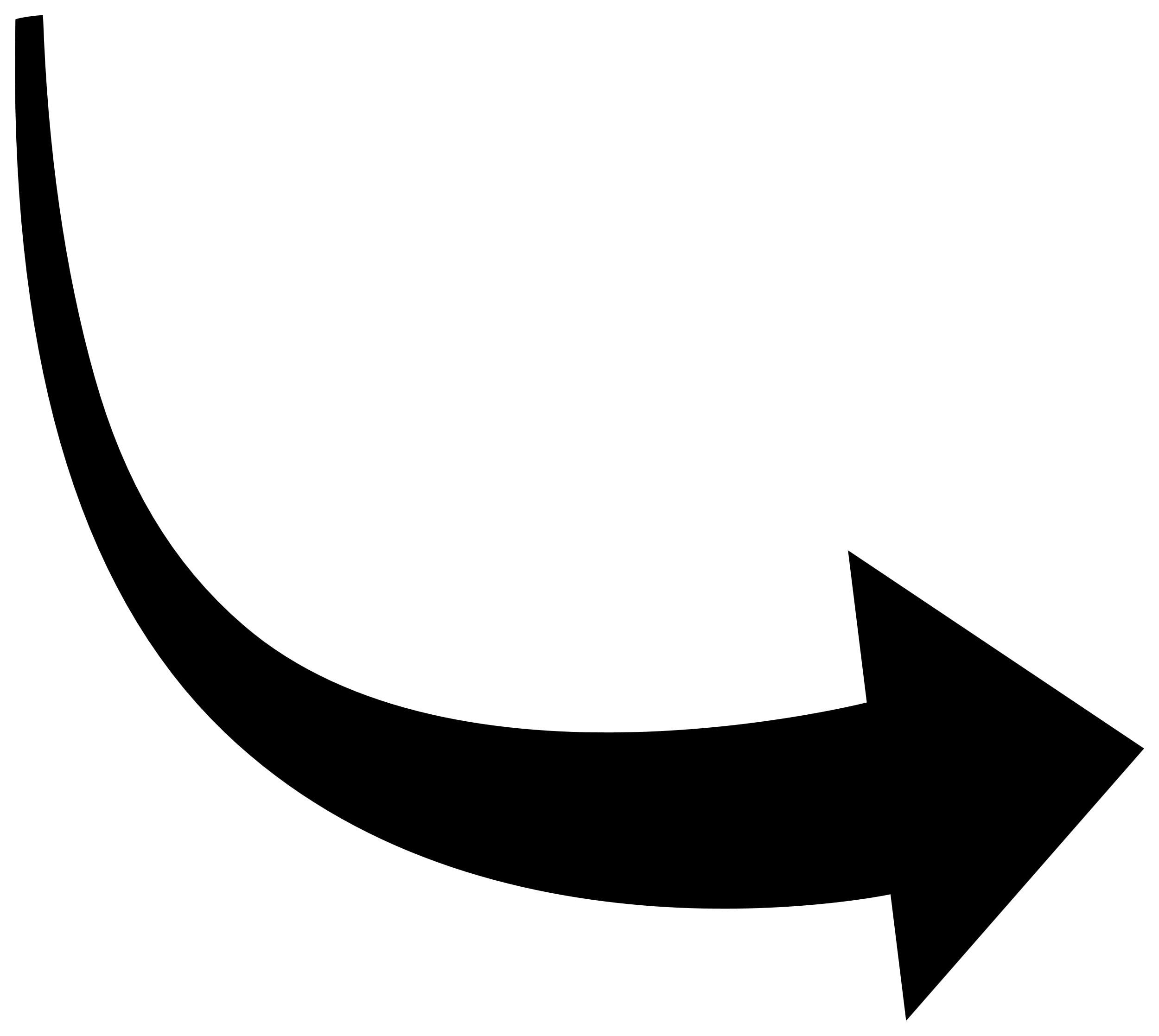 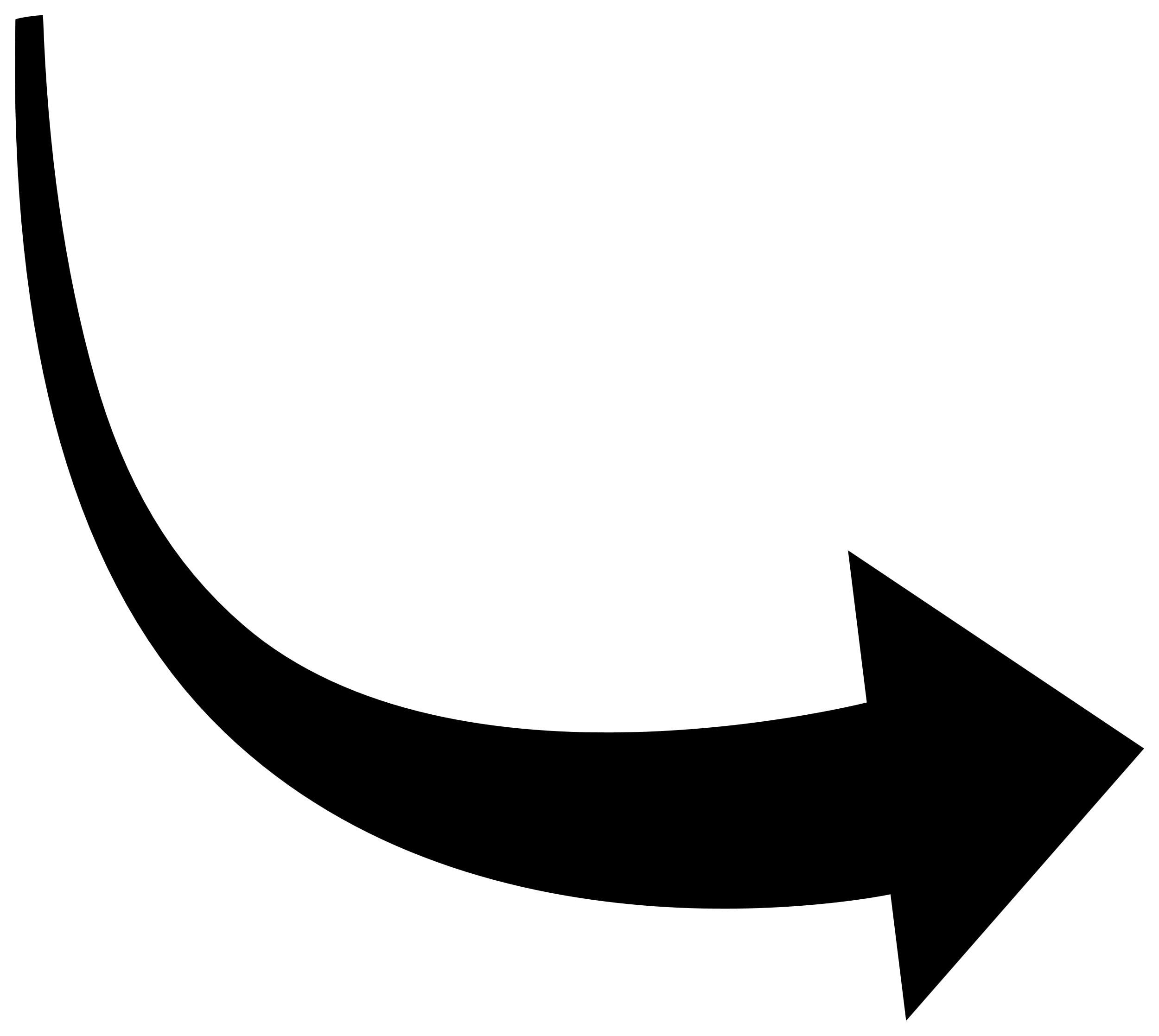 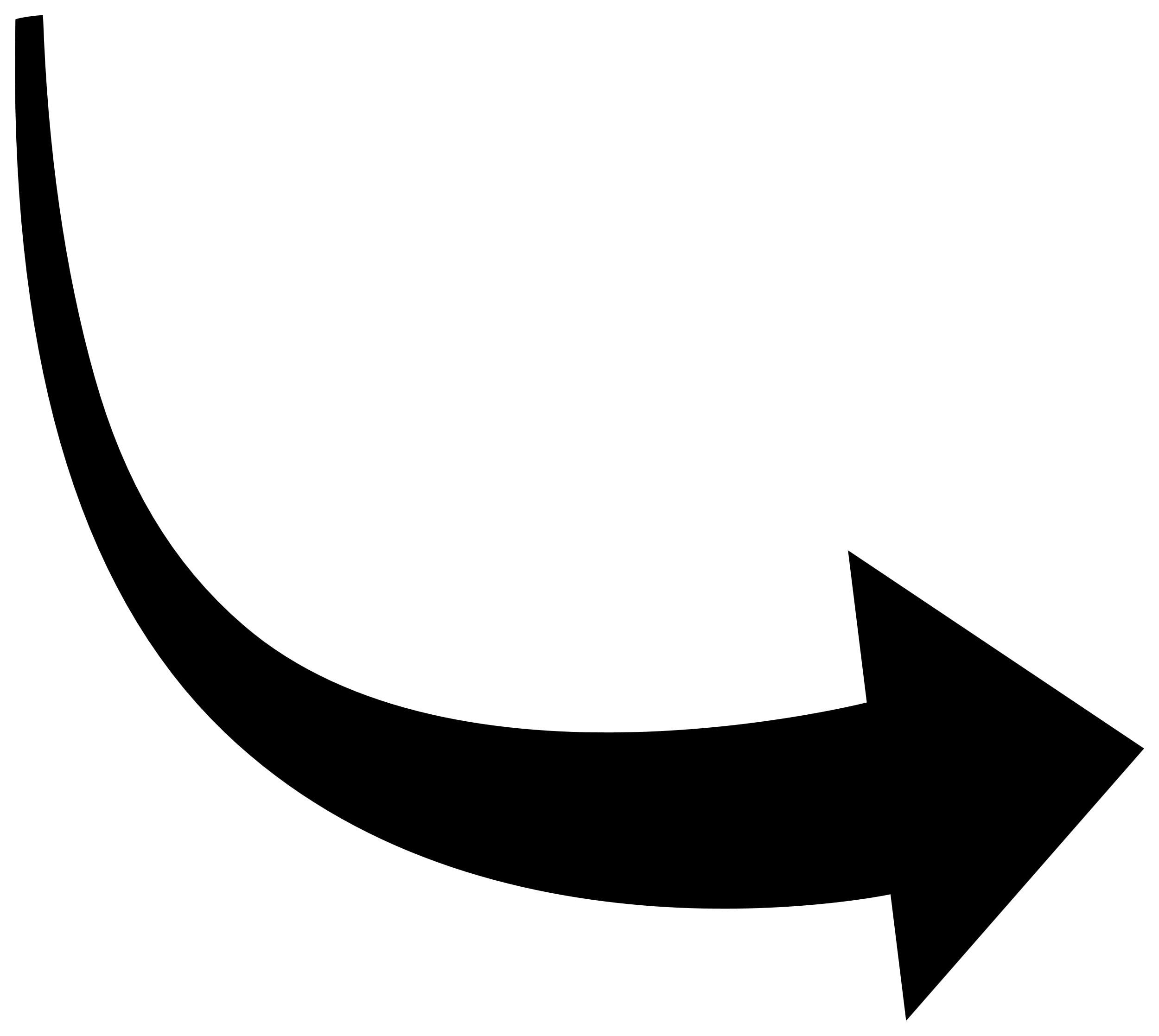 There is a lot more to it . . .
What is their need / pain point?
What options and resources are available?
How do they come to know CEC?
Why do they want to join?
Why do they want to stay?
What emotions, considerations and evaluations take place?
The Loyal Member Journey
Retention
Champion
Volunteer
Leader
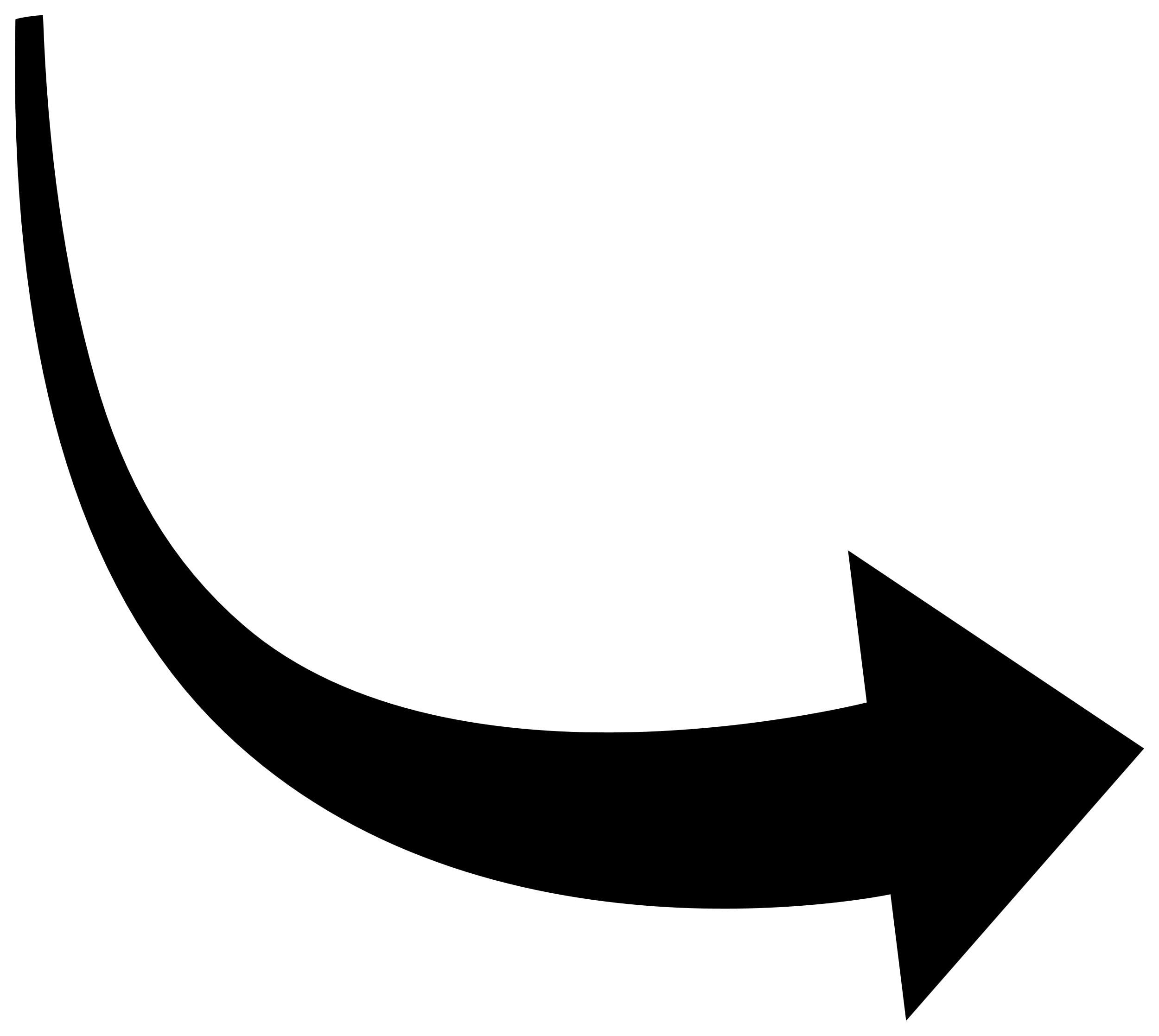 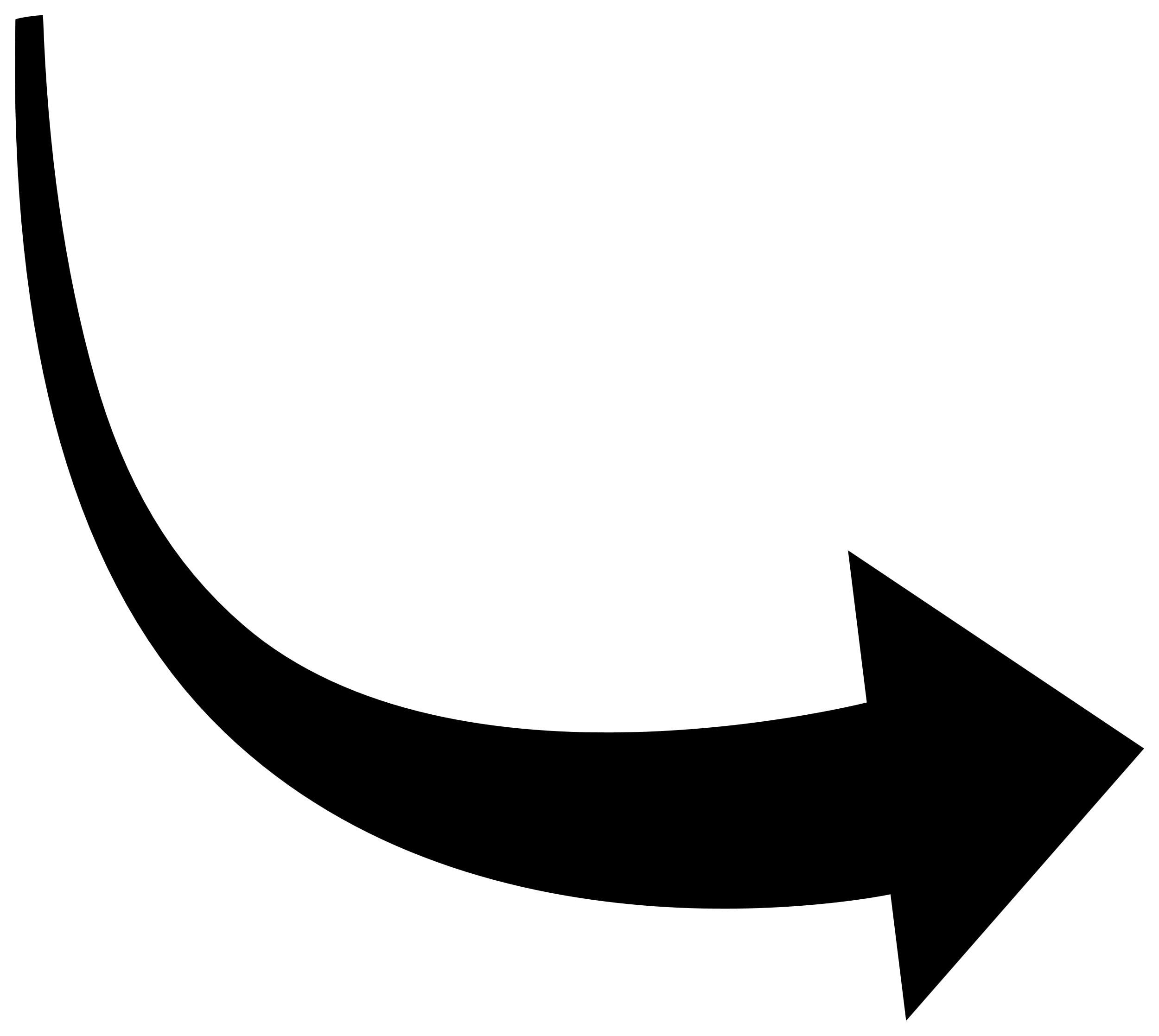 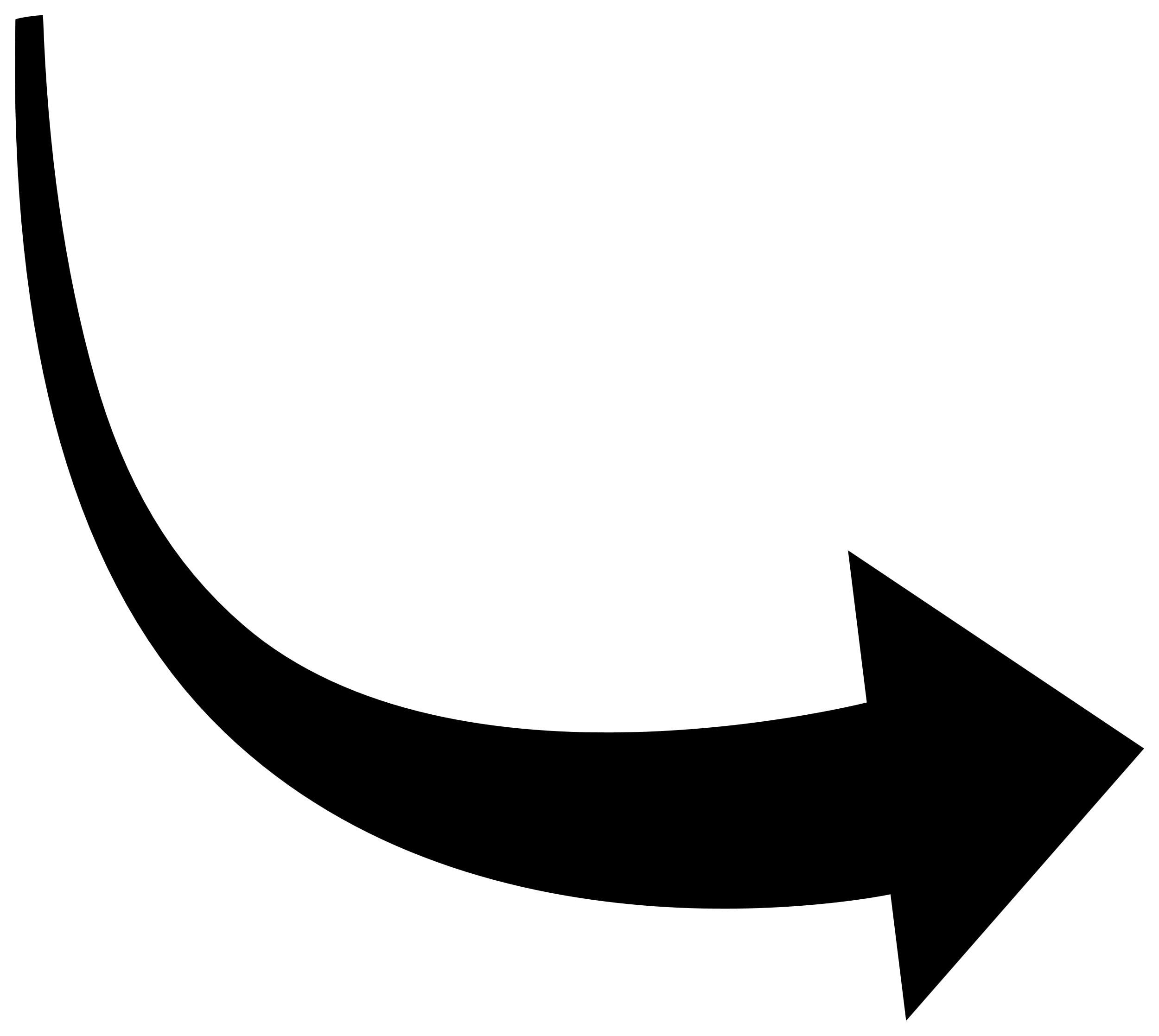 Phase or Stage of Journey
Begin by establishing the phases of your members’ experience.
Touchpoint or Action
Detail every outreach, contact, communication, activity, opportunity within that phase.
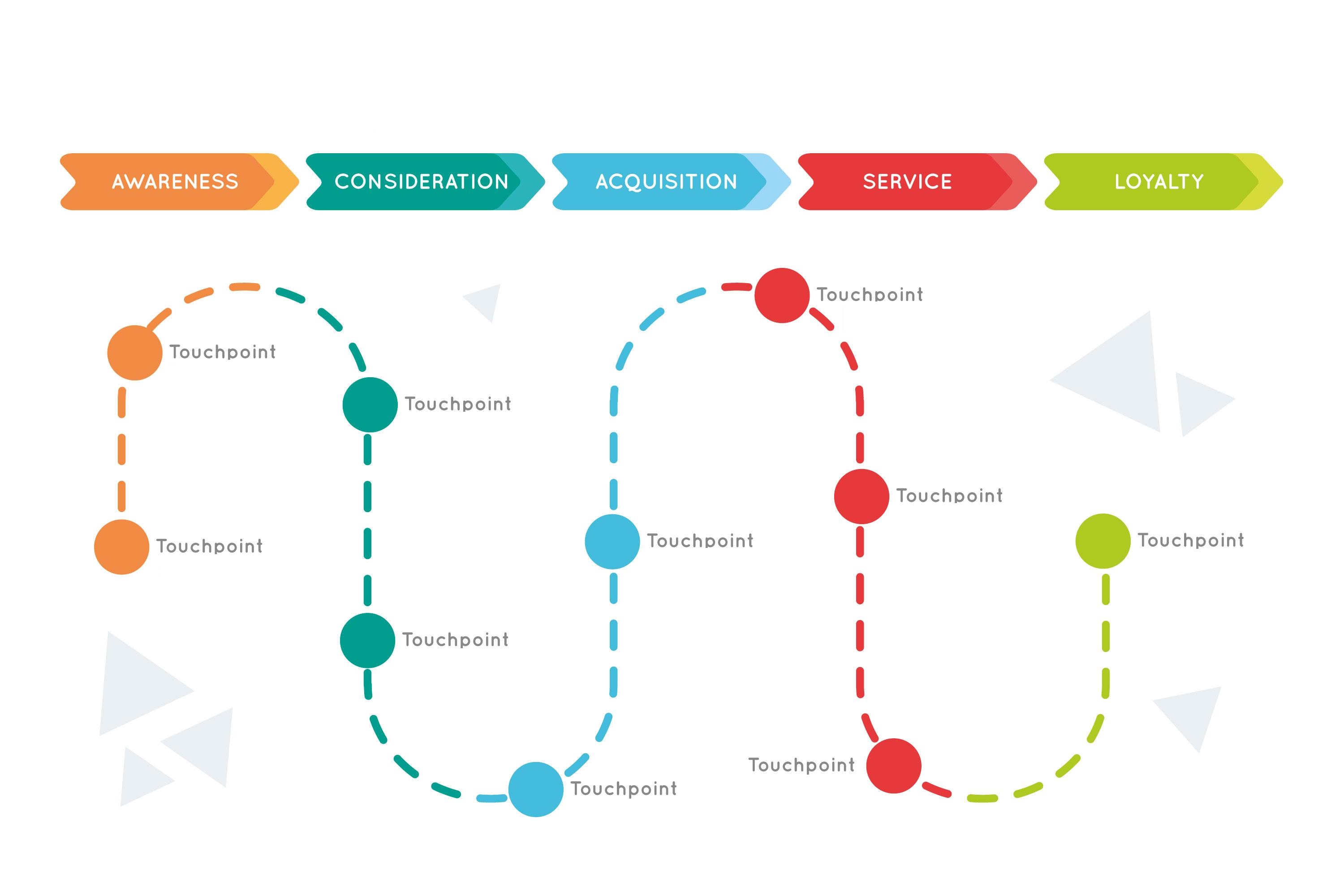 Member 
Goal
At this stage what is your member trying to gain or achieve?
What is their reaction or experience with the organization during this stage or because of these actions?
Emotional Experience
Opportunities
What could we do differently, stop doing, or do better?
Future StateMAP!
What do we want our member experience to be like?
Focus on just ONE audience!
Prospect
Member
Student
Dropped Member
Volunteer
Leader
Phase or Stage of Journey
Member 
Goal
Emotional Experience
Touchpoint or Action
Opportunities
Thank You ! !
If you want to learn more or have any questions, please feel free to reach out to me. Again, thank you so much for your time.


Elisa
Elisa Pratt, CAE, MA, CVF, FSAMFounder & Chief Strategist      
Brewer Pratt Solutions, LLC
elisa@brewerprattsolutions.com